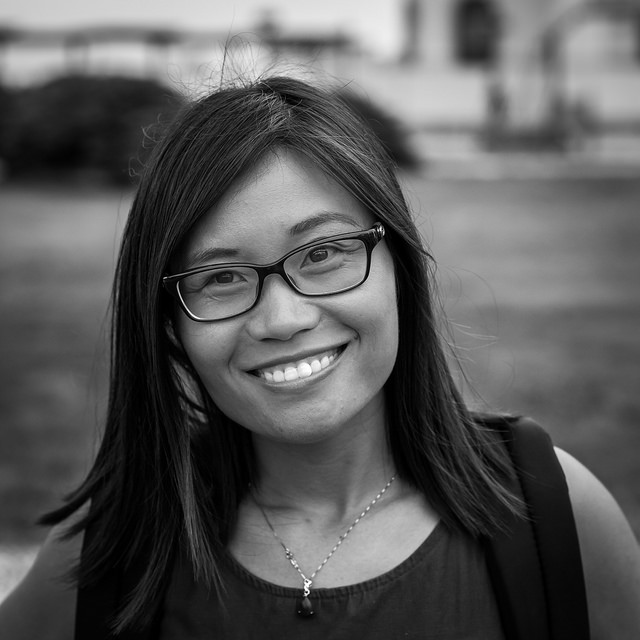 Matter	More
Do 			More
Raise 	More
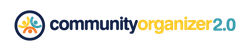 Mass Nonprofit Network Annual Conference 2016
[Speaker Notes: https://www.flickr.com/photos/131814204@N04/28508432803/]
Debra Askanase
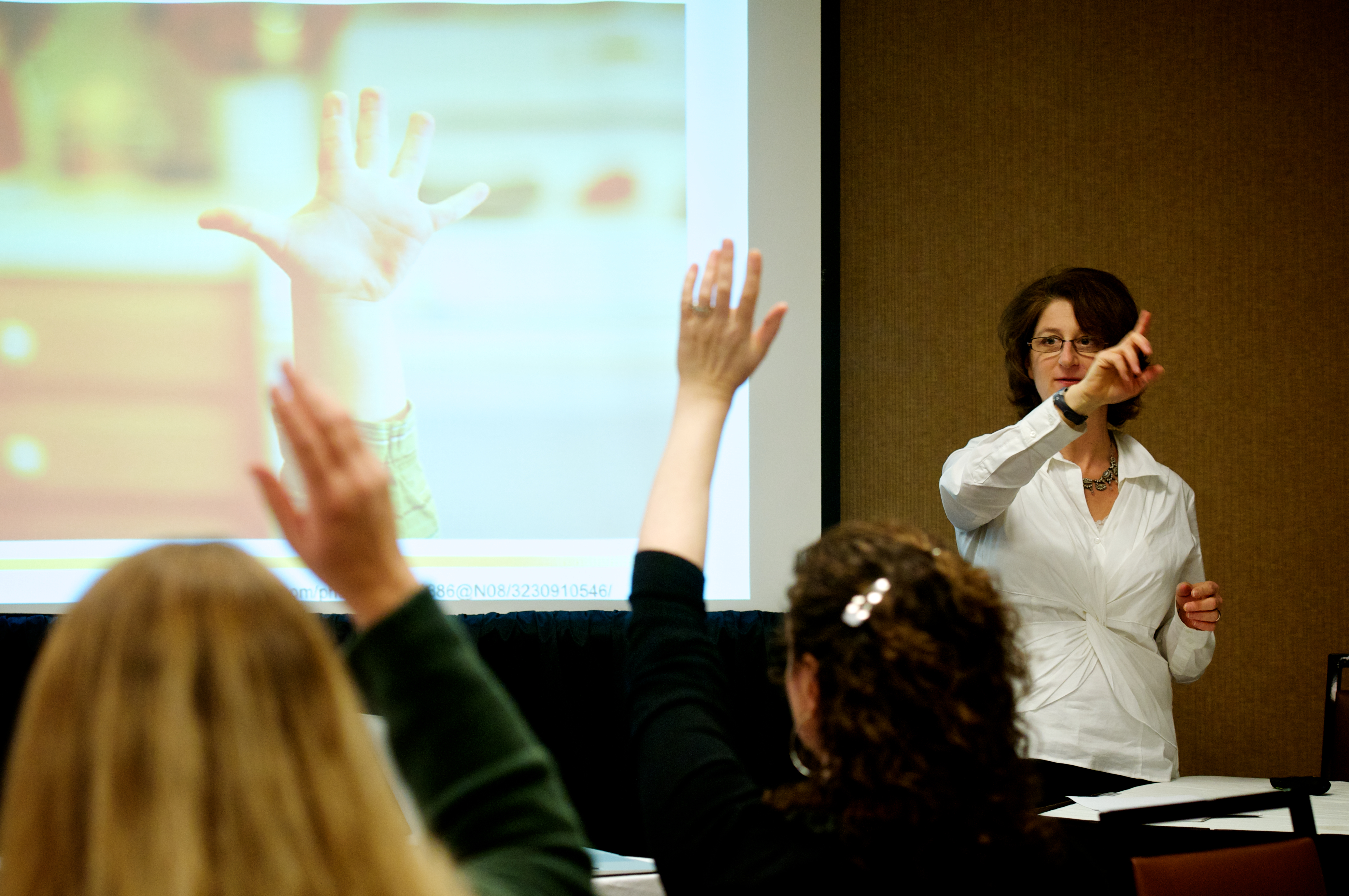 Social media & digital engagement strategy for mission-driven orgs since 
2009
Tweet your “aha!” moments 
@askdebra
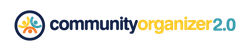 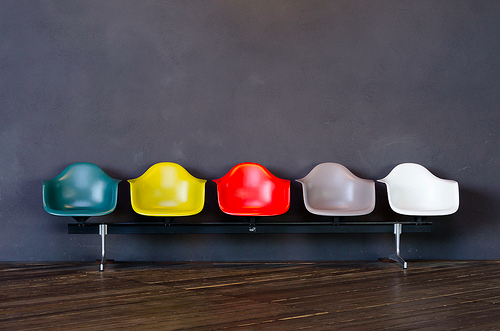 Who’s in the room?
https://www.flickr.com/photos/93931453@N00/29639911211/
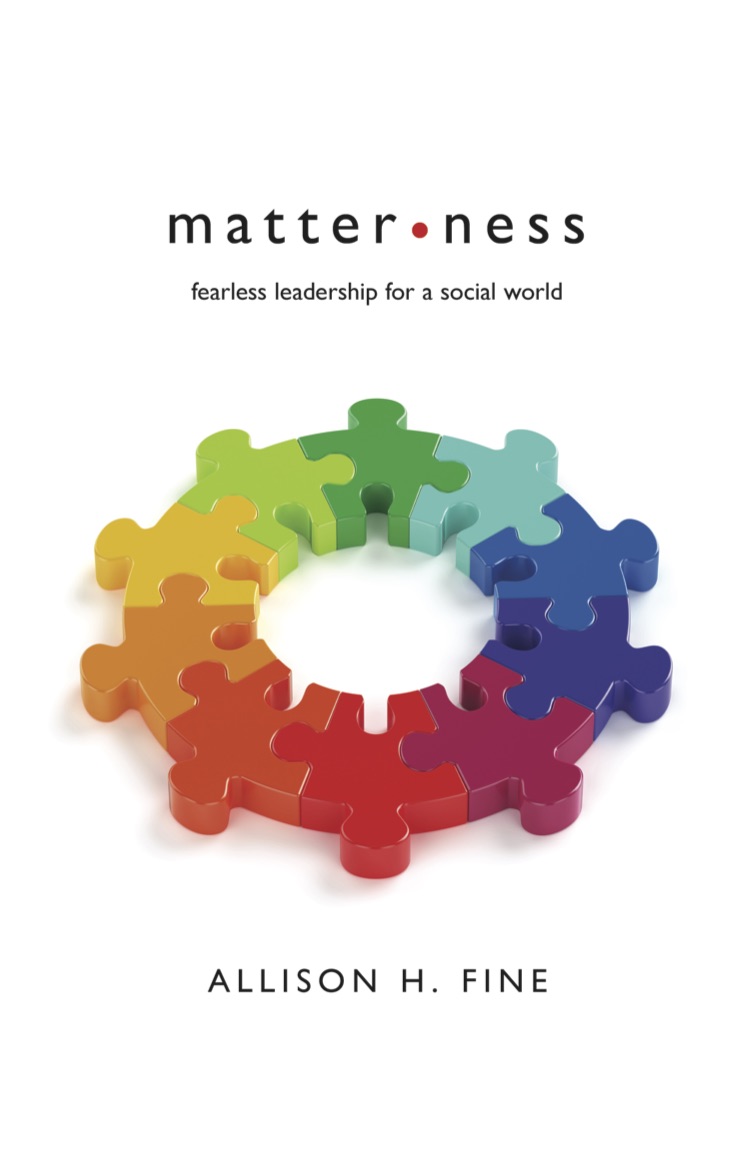 “I’ve been a member for years!”
“Why don’t you talk to me like a person?”
“You keep misspelling my name”
“I never got a thank you”
People don’t feel as ifthey matter
Matterness is a different way of working that turns passive stakeholders into active participants by making each person 
known, acknowledged & invested 
in your success.
[Speaker Notes: Matterness is the solution]
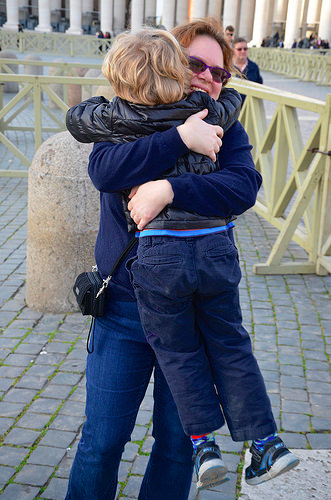 When has an organization or person made you feel
…like you matter?
[Speaker Notes: https://www.flickr.com/photos/40646519@N00/29342436224/]
Why is Matterness so important?
Our stakeholders have a lot of choices
We need our resources to go further
Donor retention
Organizational sustainability
Countering negative publicity
Moving stakeholders to action!
[Speaker Notes: DELETE]
Matterness is working with and not at people
Creating ways for people to participate
Being in conversation online and on land
Opportunities for supporters to tell their own stories
Opportunities to connect with each other 
Leading by following
Treating everyone like people
Being real online
Do More, Matter More, Raise More
[Speaker Notes: Org culture is deeply intertwined with leadership. This is something that comes from the top and is part of the DNA of the org.]
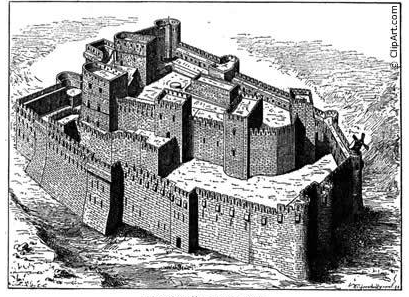 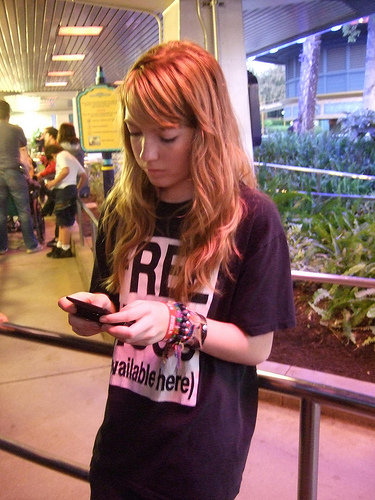 Org Culture
http://www.flickr.com/photos/47817241@N00/4094538566/
[Speaker Notes: Digital natives, 70+million, anti-institutional, cause but not nonprofit-oriented]
Internal tensions can obstruct
Fear of losing control
Busyness trap of transactions
Push & pull of broadcasting content vs. online engagement  
Need to raise money
Limited staff time
Hard to simultaneously “do the work” and strategize  
And...?
[Speaker Notes: Everyone knows they want to practice Matterness, but there are these tensions that overwhelm. Orgs are determined to be busy. These tensions need to be conversation starters.]
Part of the culture: #GivingTuesday
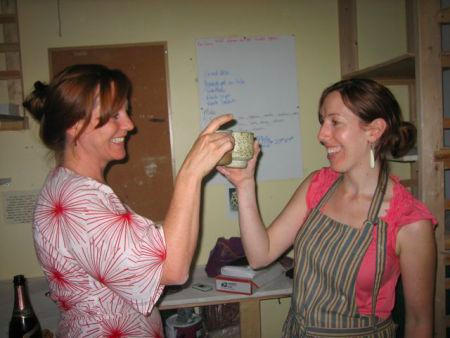 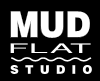 [Speaker Notes: If you can break through this.]
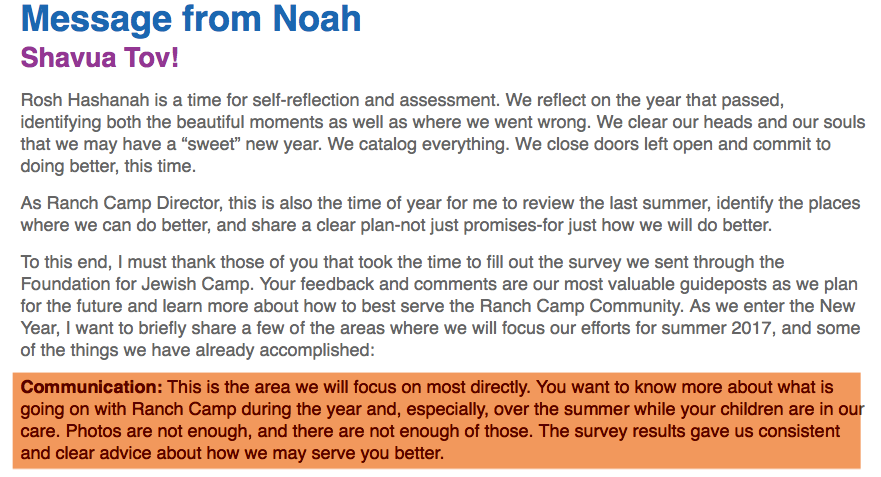 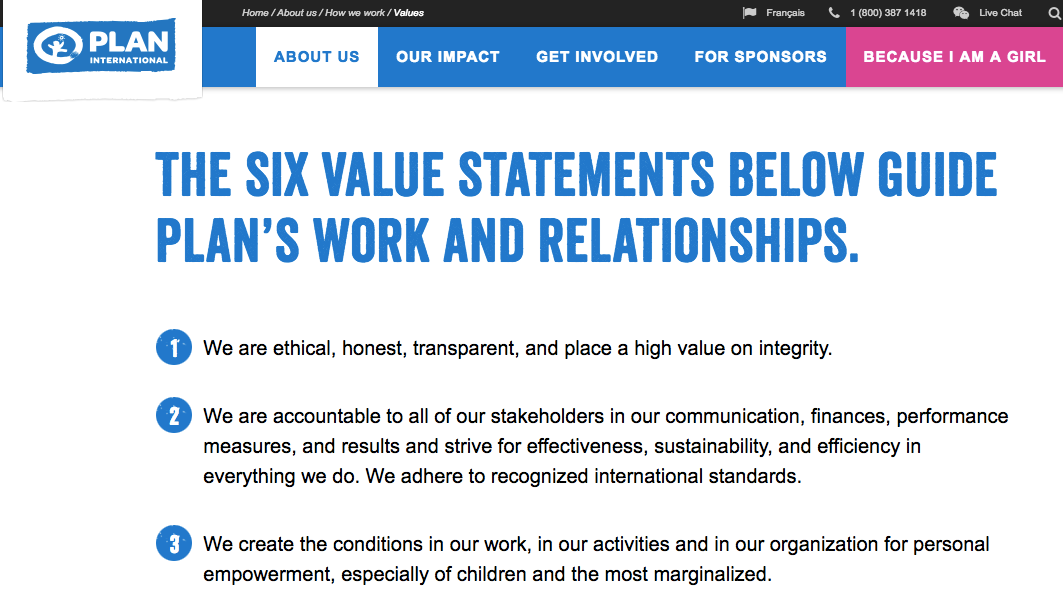 http://plancanada.ca/values
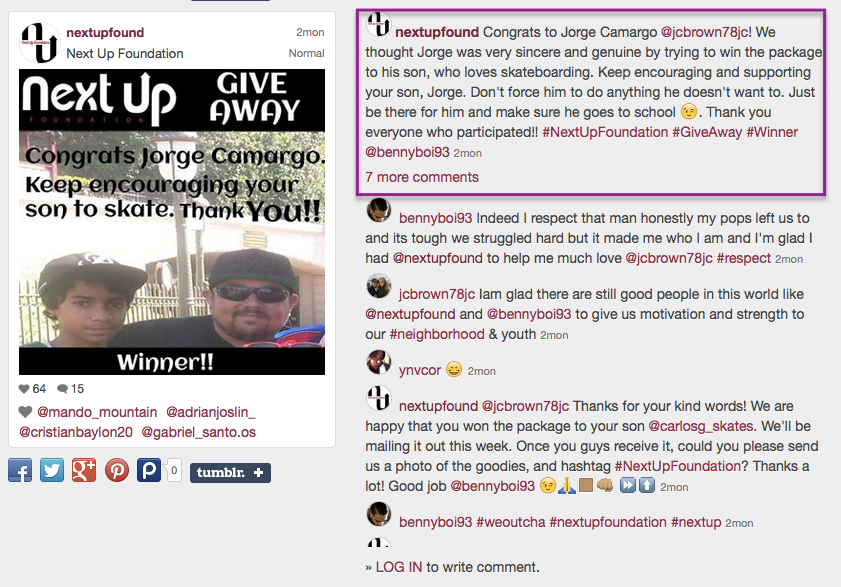 “Culture eats strategy for breakfast.”

Peter Druker, 
“Father of modern business”
[Speaker Notes: Org culture is deeply intertwined with leadership. This is something that comes from the top and is part of the DNA of the org.]
Share Pair Exercise
What is holding your organization back from implementing Matterness?
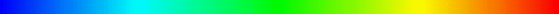 [Speaker Notes: Know what matters most to them, and when your organization has made them feel as if they don’t matter. Make time and space within your organization for thinking about this. What will make them feel like they matter, and aren’t just a number, dollar or percentage point? Or an ATM machine?]
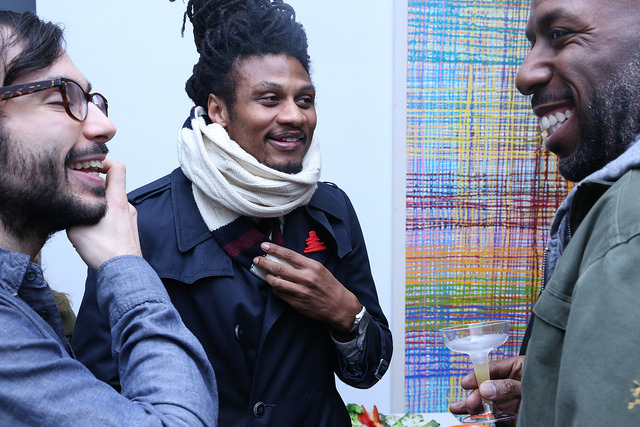 Personal engagement
https://www.flickr.com/photos/29155497@N06/23295108320/
[Speaker Notes: Two  caveats: Matterness can be done in small doses]
You have to be yourself to create connections
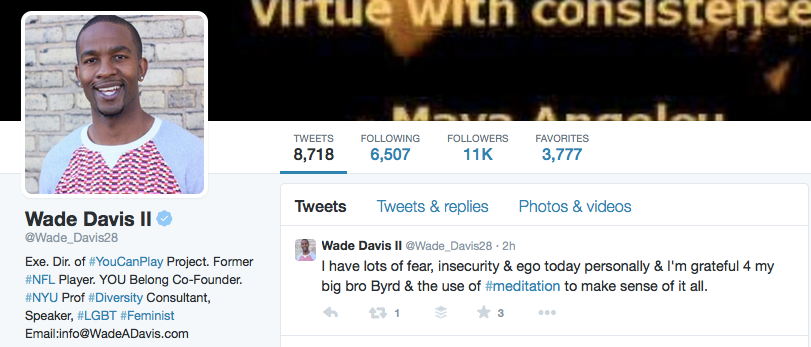 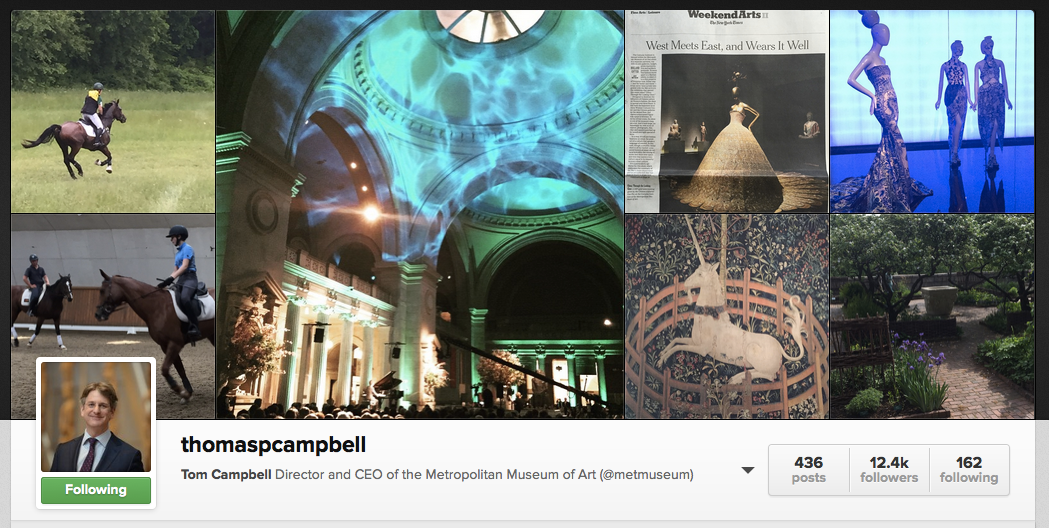 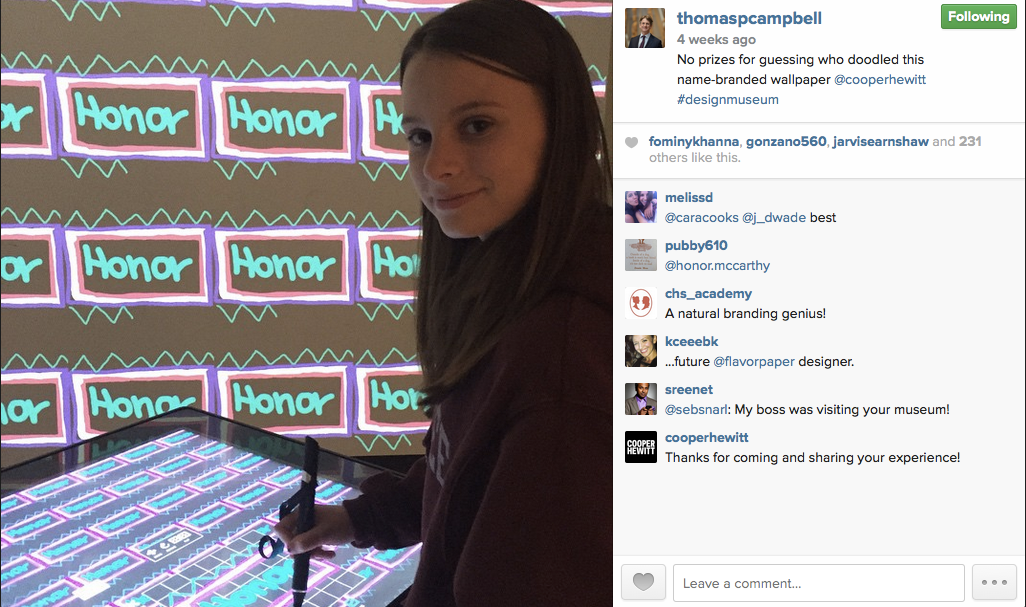 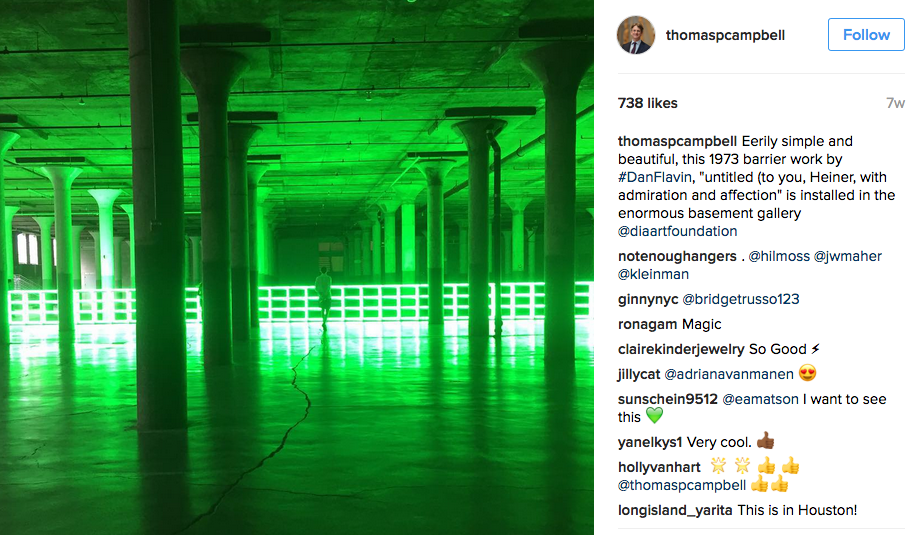 [Speaker Notes: Leadership]
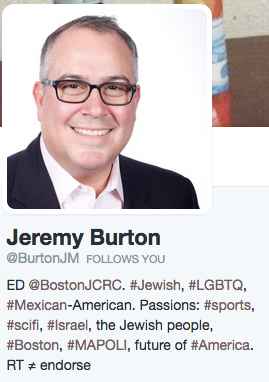 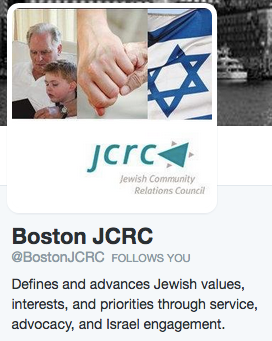 Barr CEO: Inviting input
…and not afraid to be himself
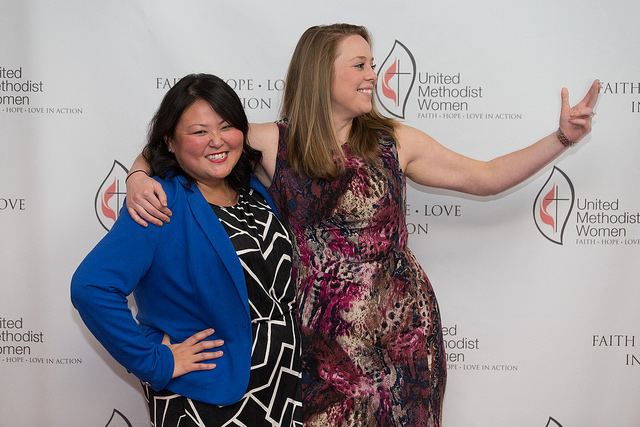 Transparent		  			Trustworthy
Relational					Authentic
[Speaker Notes: https://www.flickr.com/photos/53830190@N06/25556792662/]
“82% of people are more likely to trust a company whose CEO and leadership team engage with social media.”
 


 - BRANDfog CEO Social Media Leadership Survey
[Speaker Notes: http://www.text100.com/hypertext/2012/12/how-ftse-100-ceos-are-using-social-media/]
Matter More, Do More, Raise More
[Speaker Notes: Org culture is deeply intertwined with leadership. This is something that comes from the top and is part of the DNA of the org.]
Matterness is not really what you want to talk about…
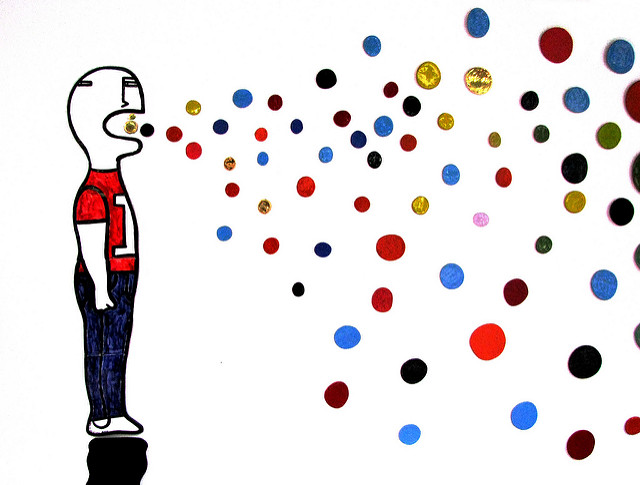 http://www.flickr.com/photos/47390431@N08/5549926350/
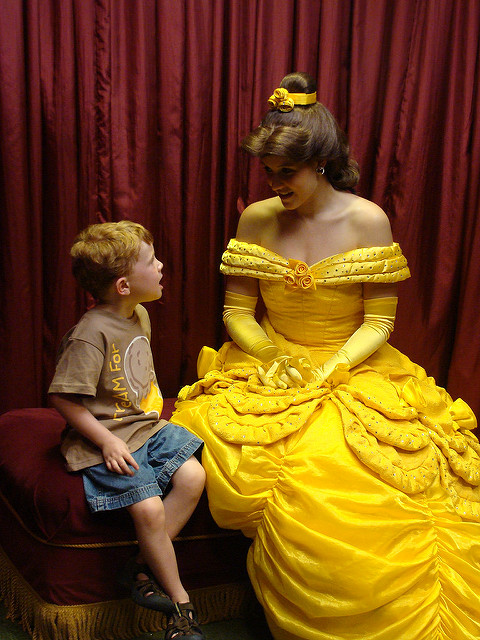 It’s what they want to talk about
http://www.flickr.com/photos/32454422@N00/4074805374/
Matterness is not…
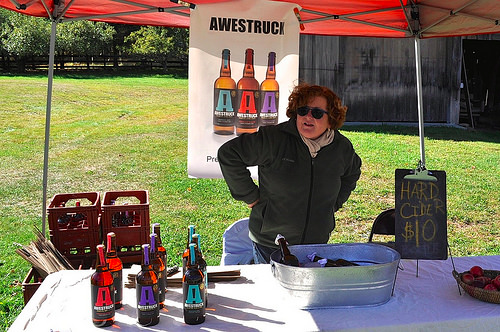 Customer service
Window dressing
A zero-sum game
A plan to raise money
https://www.flickr.com/photos/29261037@N02/30280411301/
[Speaker Notes: Social media
Sharing ideas and stories
Wired to be kind and generous
Abundance and spread of capital]
Finding the “conversation intersection”
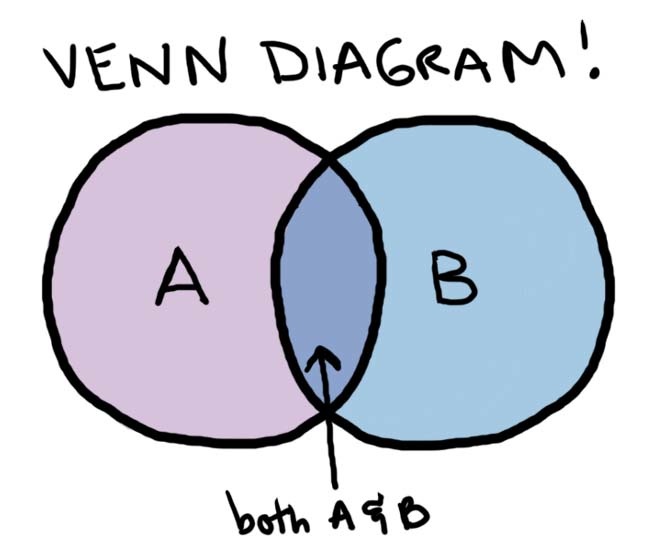 [Speaker Notes: A is the org goals.  B is what the audience is interested in (or their goals, needs, etc.)  What's in the middle is generally where THE conversation  topic is going to be.]
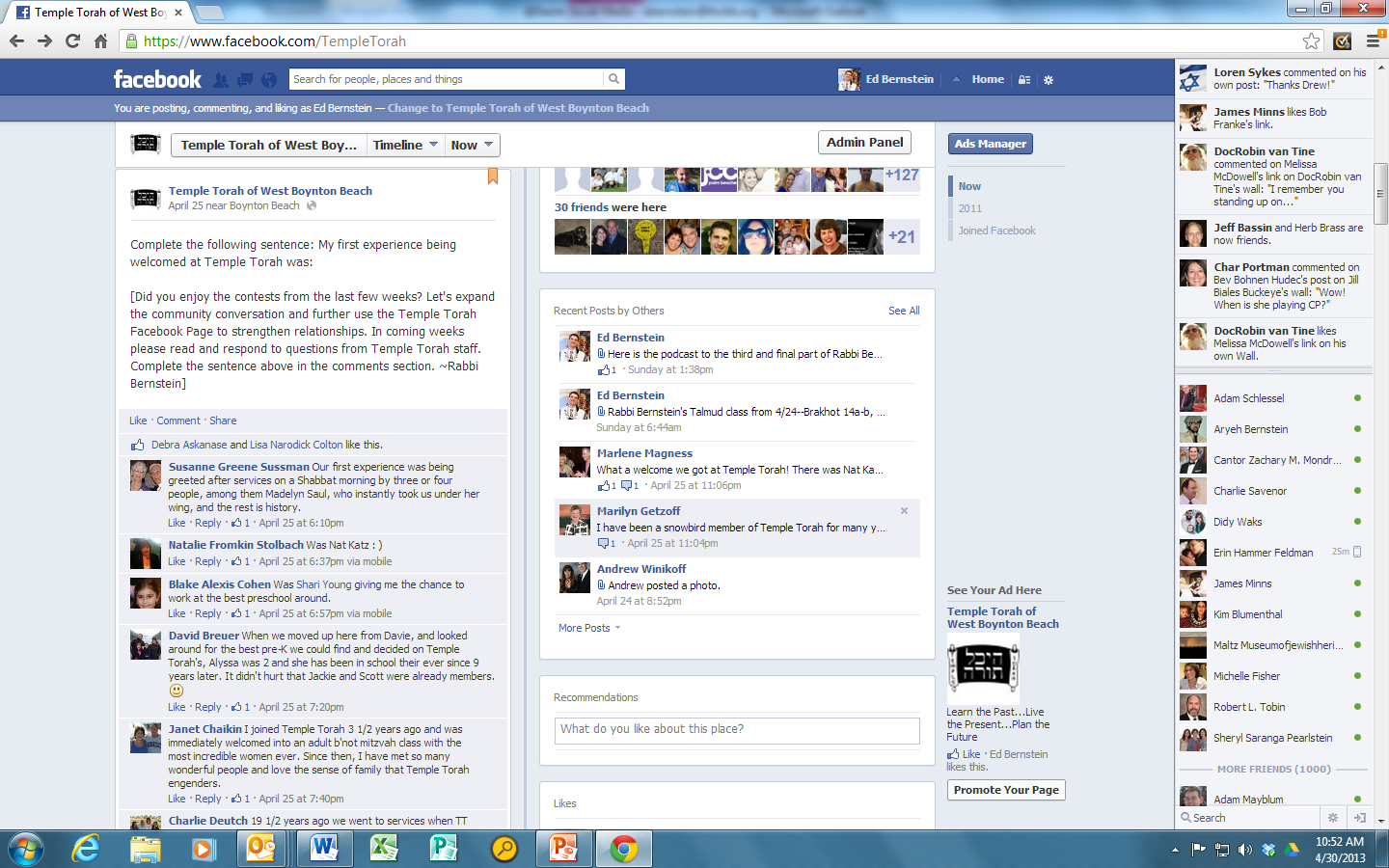 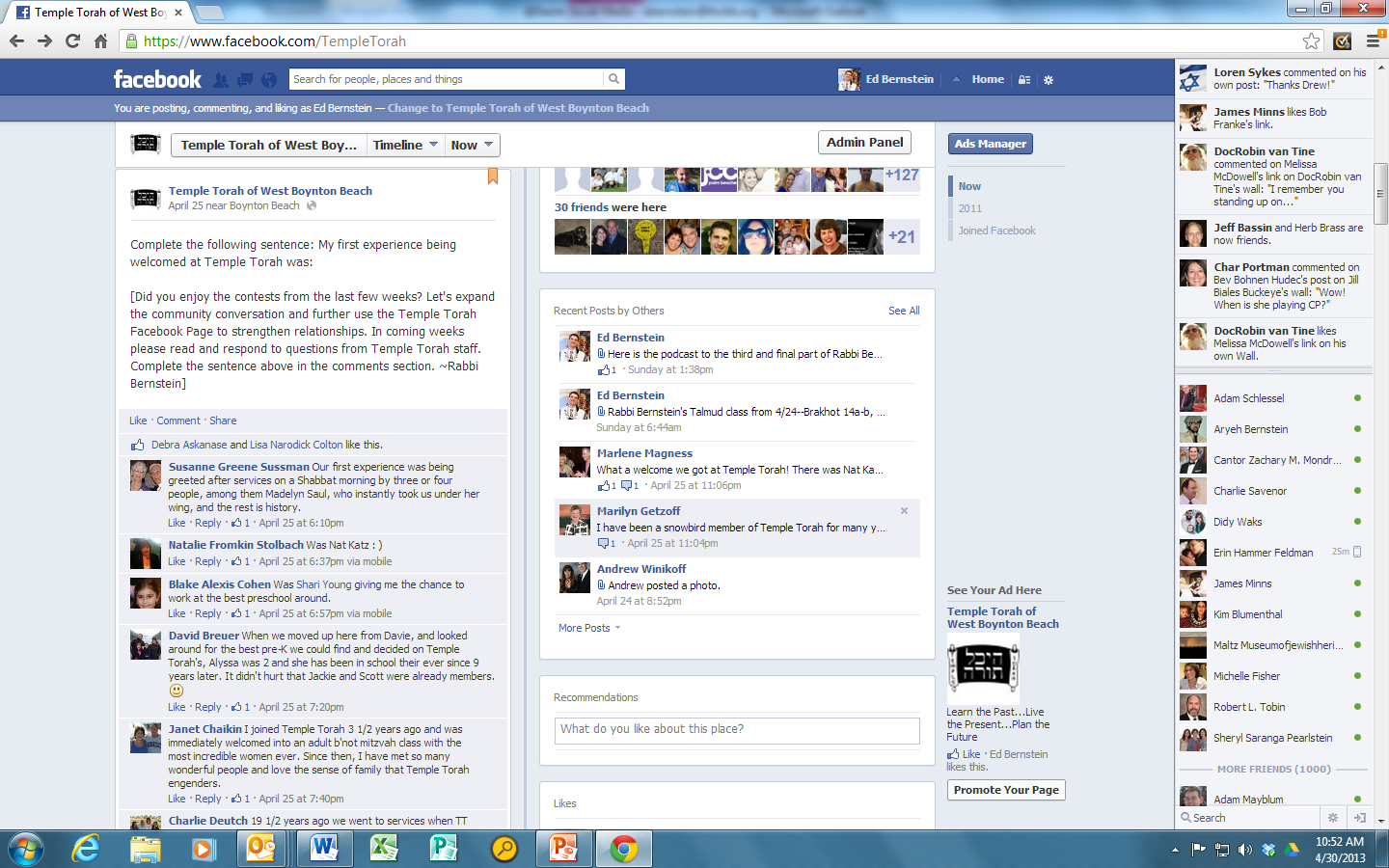 Even when it’s hard
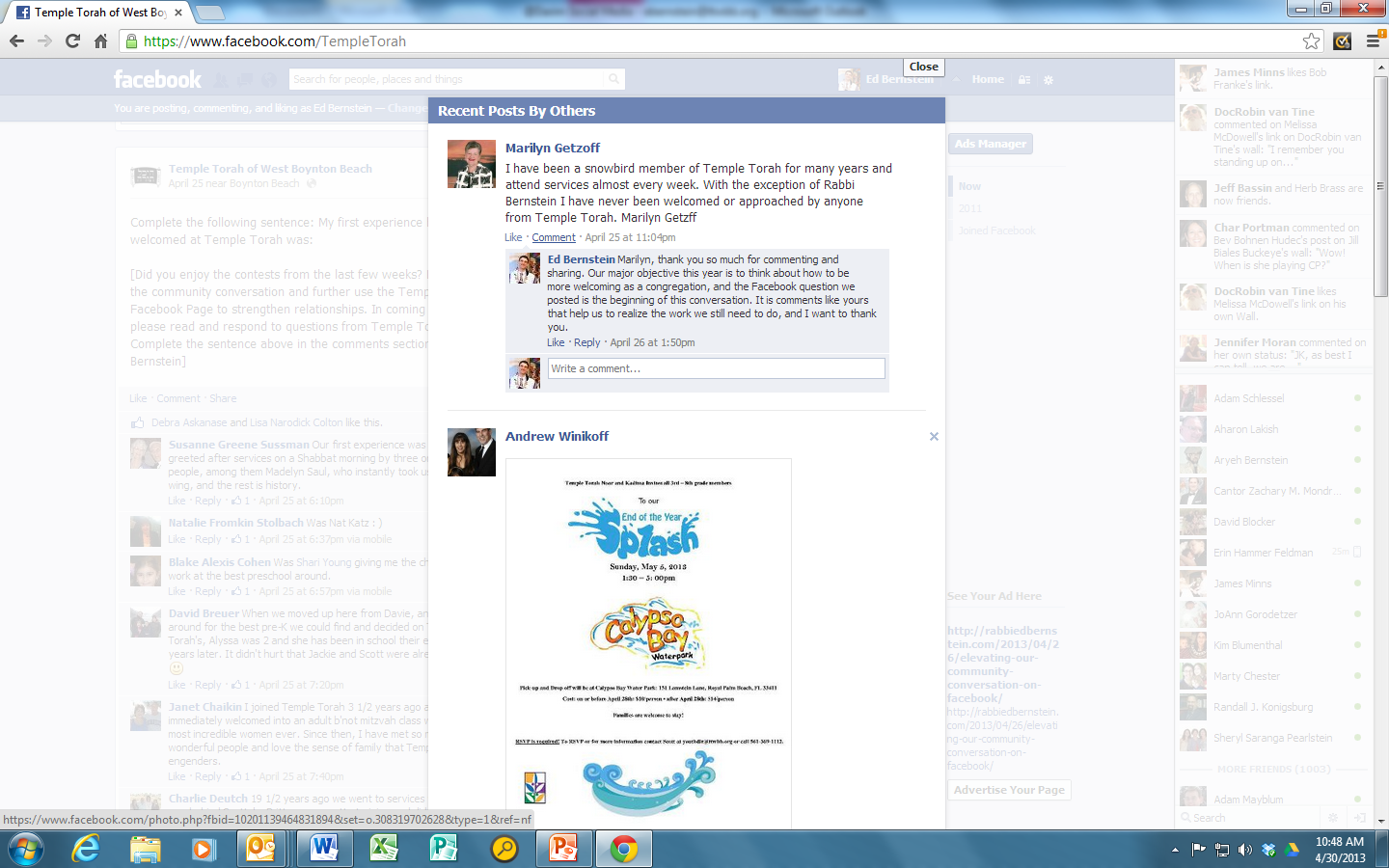 It is about them, not us
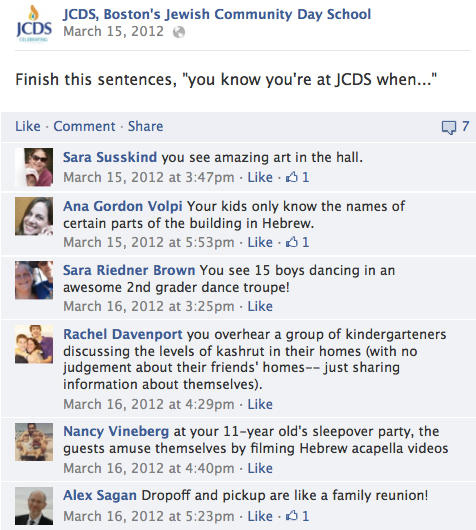 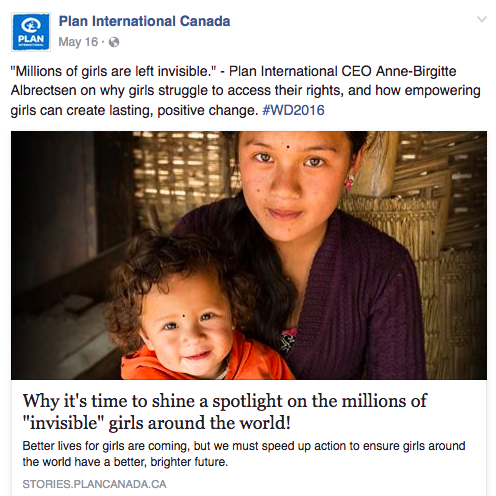 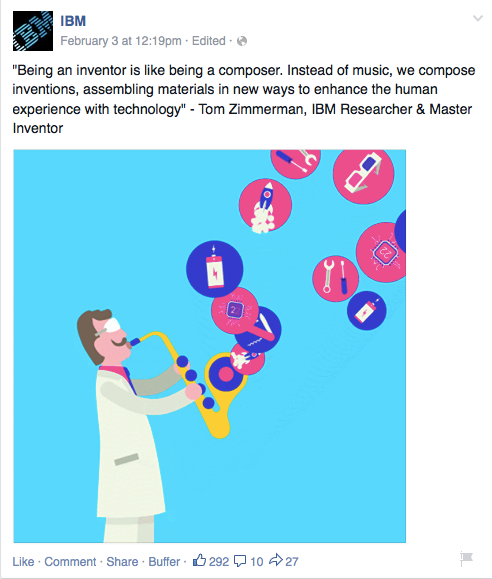 I/We can be part of the solution
Share Pair Exercise
What do your people really, really 
want to talk about? 

(Hint: It’s not you.)
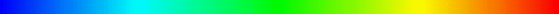 Do More, Matter More, Raise More
[Speaker Notes: Org culture is deeply intertwined with leadership. This is something that comes from the top and is part of the DNA of the org.]
Matterness = More ResourcesWhat happens when they’re unleashed?
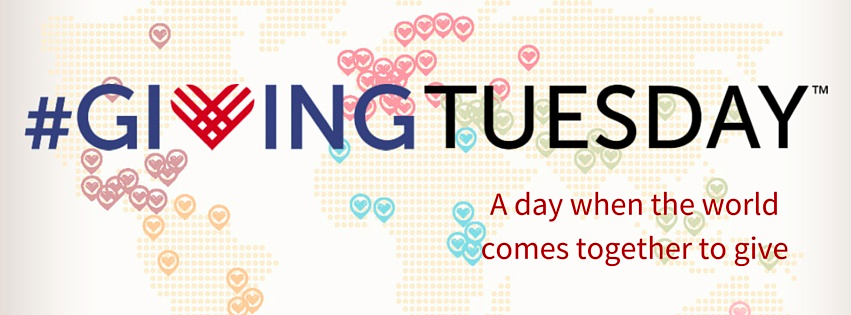 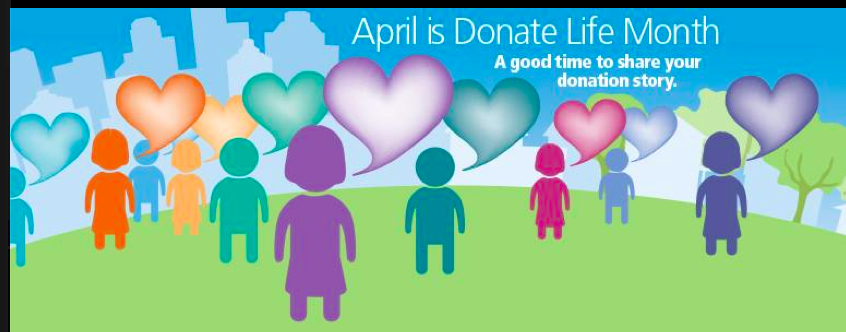 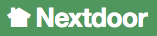 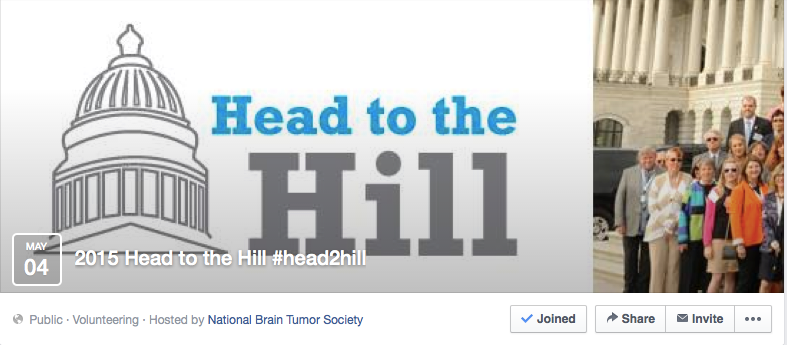 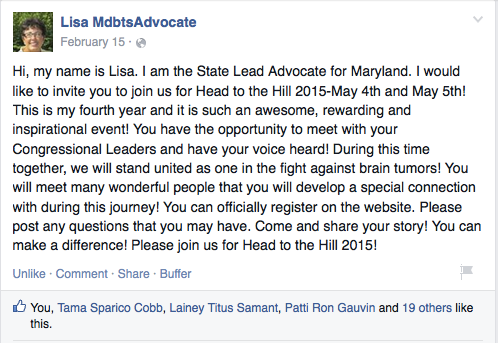 Libraries Yes! Multnomah County
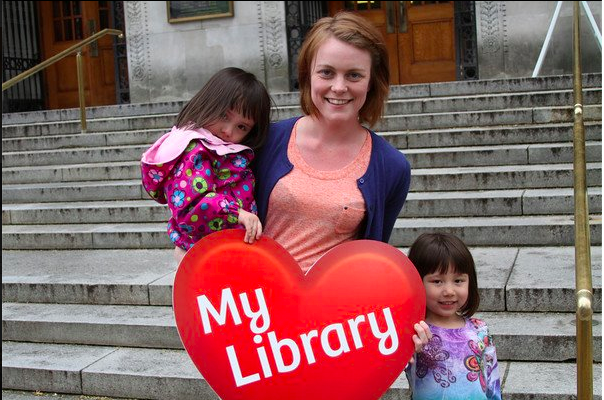 http://communityorganizer20.com/2012/05/23/libraries-yes-a-place-based-community-advocacy-campaign/
Spread out the work
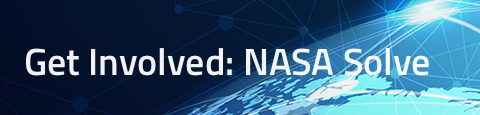 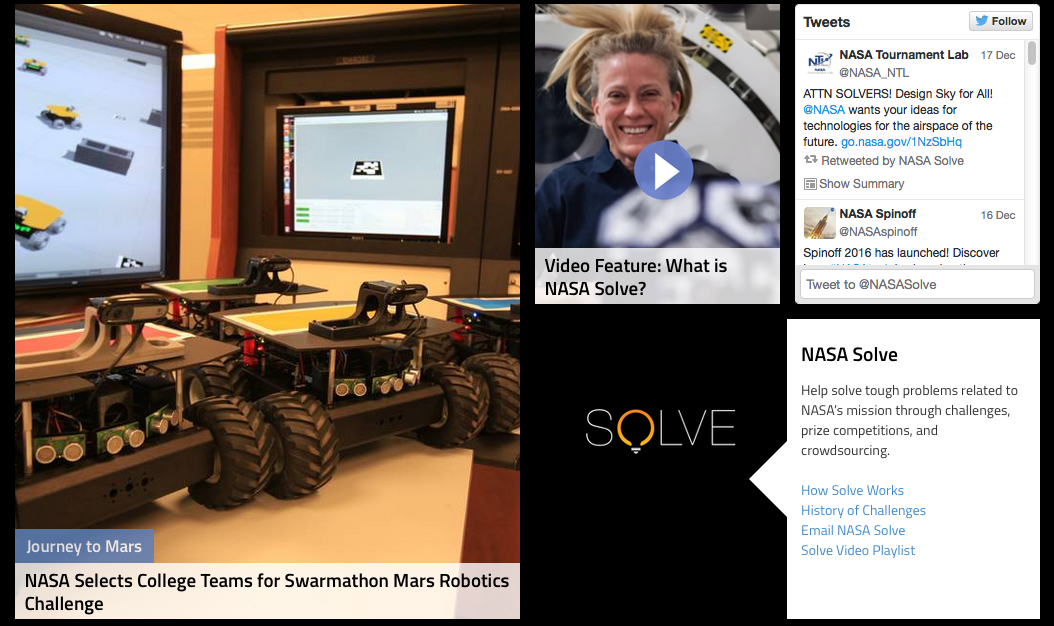 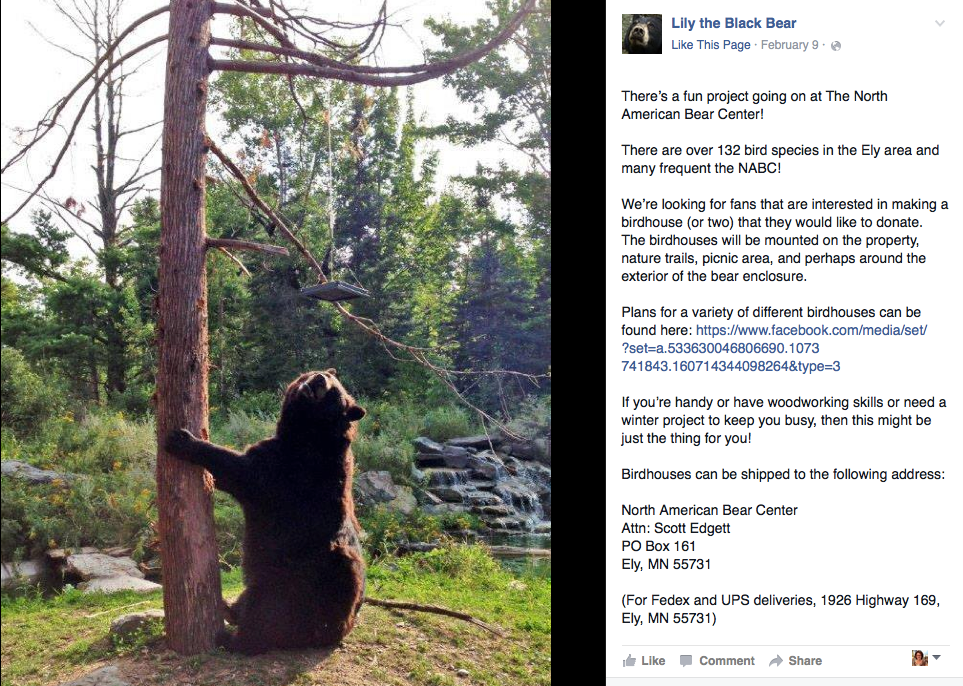 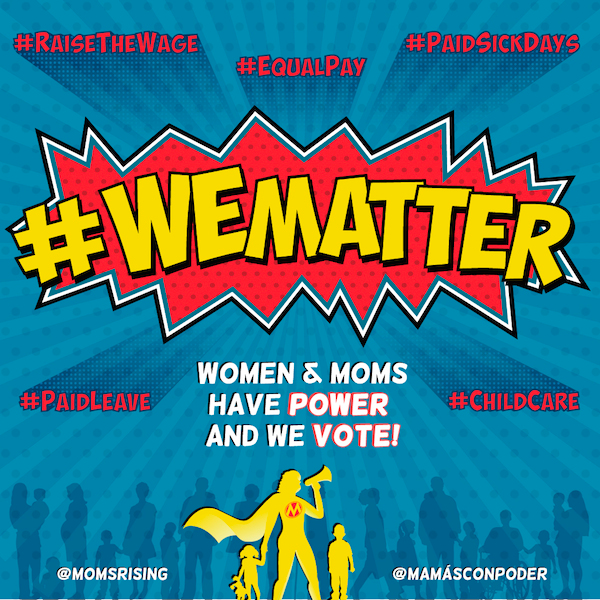 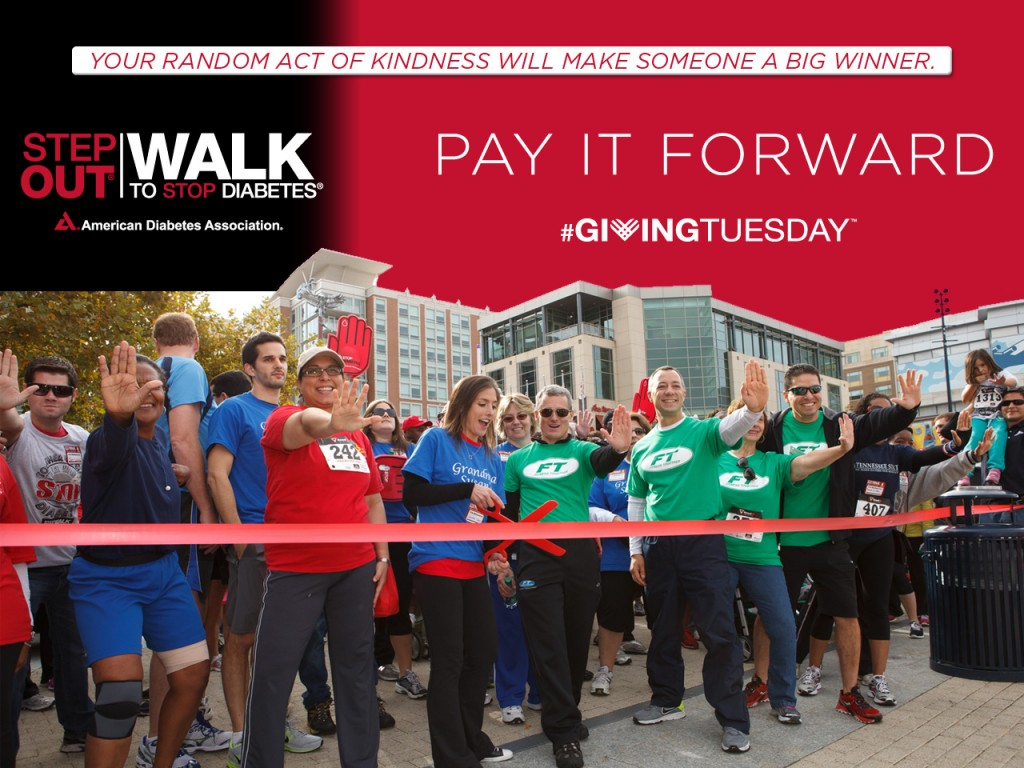 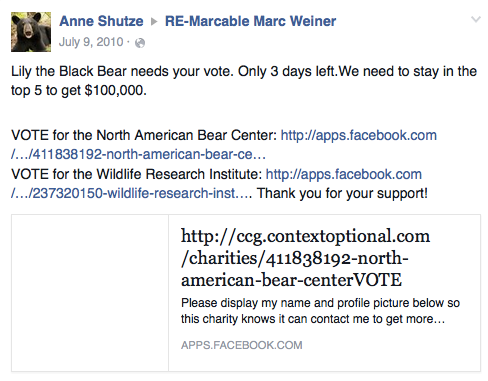 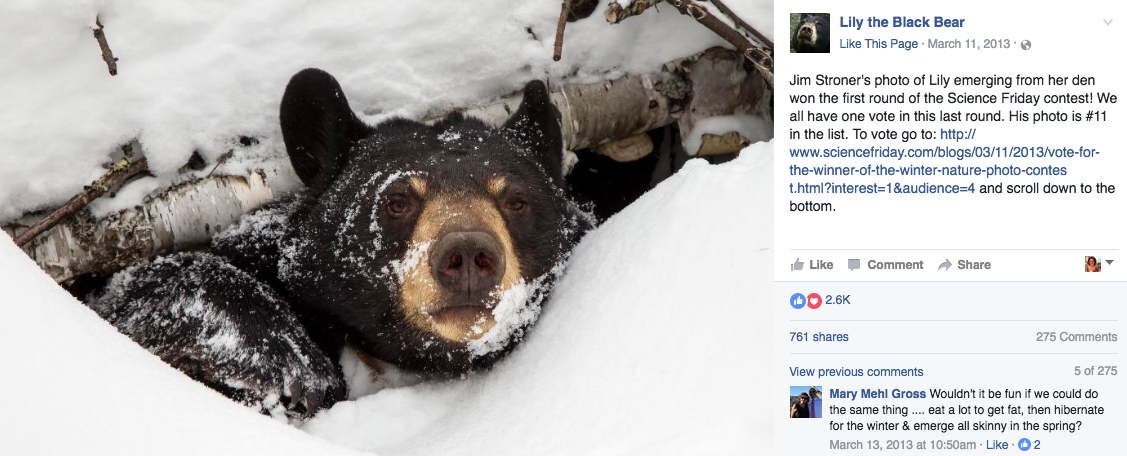 Matterness is working with and not at people
Creating ways for people to participate
Being in conversation online and on land
Opportunities for supporters to tell their own stories
Opportunities to connect with each other 
Leading by following
Treating everyone like people
Being real online
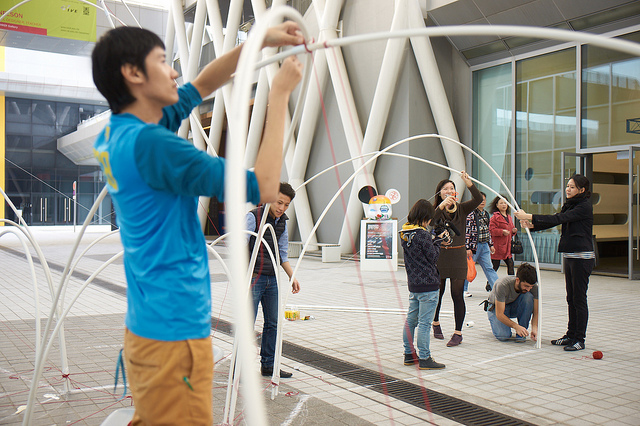 EXPERIMENT!
https://www.flickr.com/photos/27703797@N06/11908812463/
Your Matterness experiment
Think of one way that you will bring co-creation and stakeholder engagement into your organization.
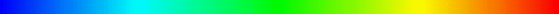 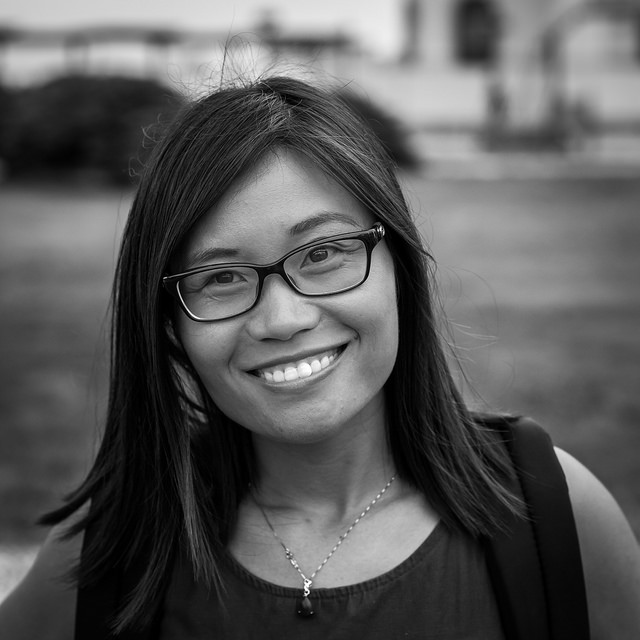 Matter	More
Do 			More
Raise 	More
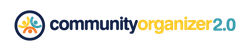 [Speaker Notes: https://www.flickr.com/photos/131814204@N04/28508432803/]
I’m always available to answer follow-up questions!
Don’t forget to have fun!
Email: debra@communityorganizer20.com
Website/blog: communityorganizer20.com
Linkedin: linkedin.com/in/debraaskanase
Twitter: @askdebra
Other slides: slideshare.net/debask
Telephone: (617) 682-2977
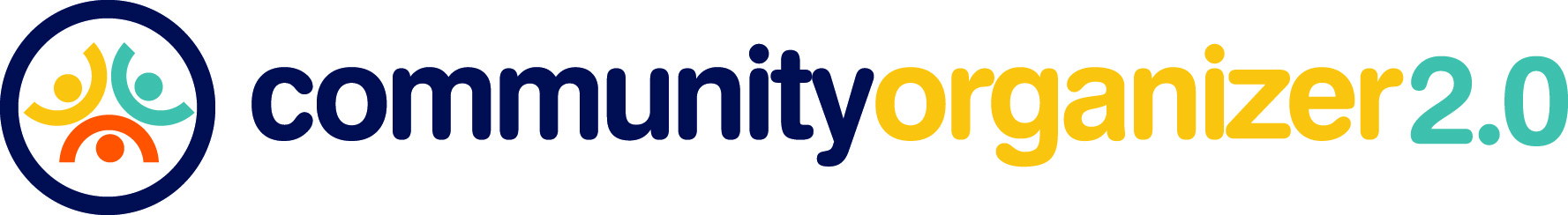